Педагогічні читання - 2024
Комплексне методичне забезпечення дистанційного навчання
Кокошко І.А.-майстер виробничого навчання
Комунікації через платформу Zoom
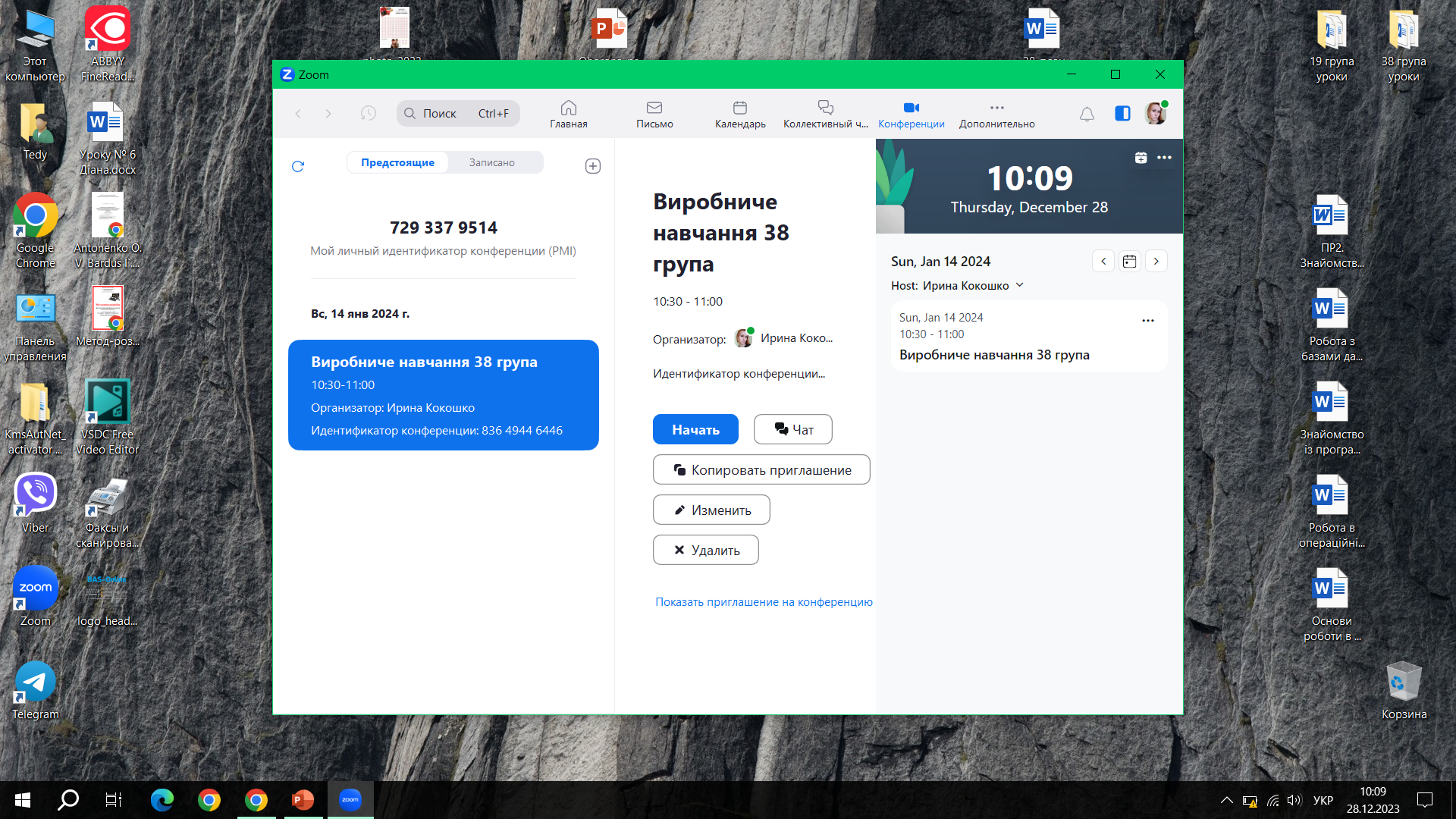 Для роботи зі здобувачами освіти використовую платформу «Classroom»
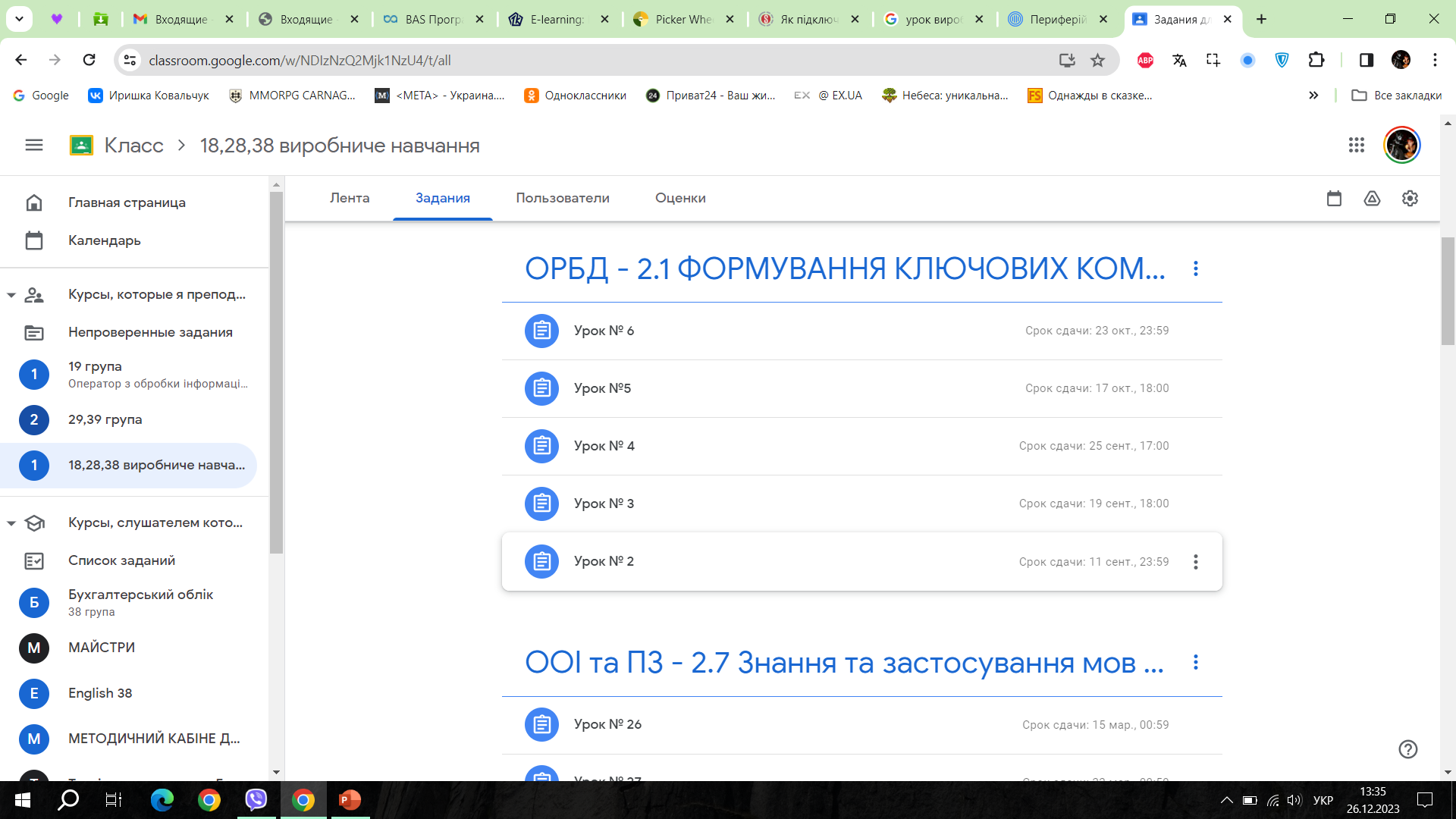 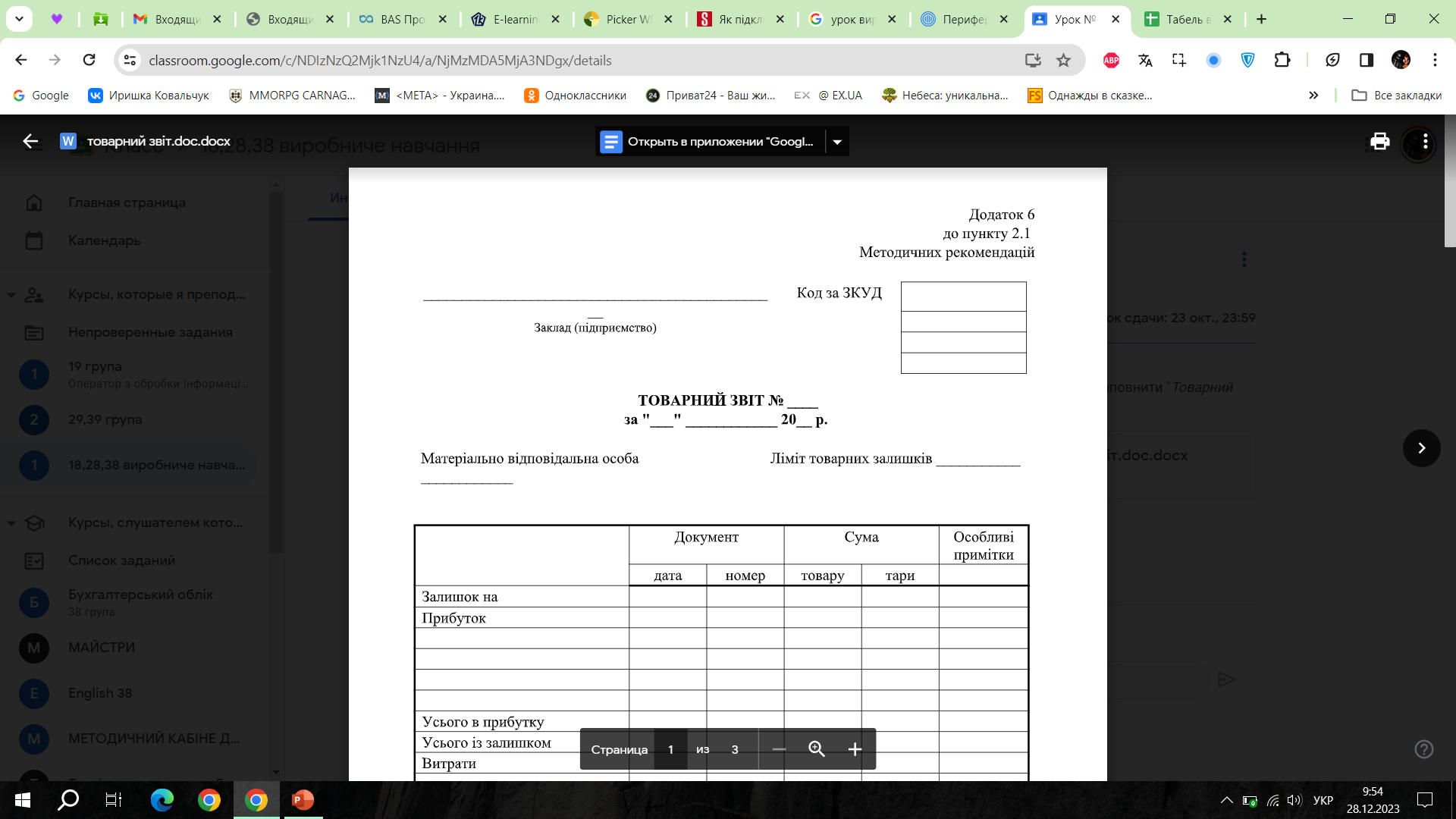 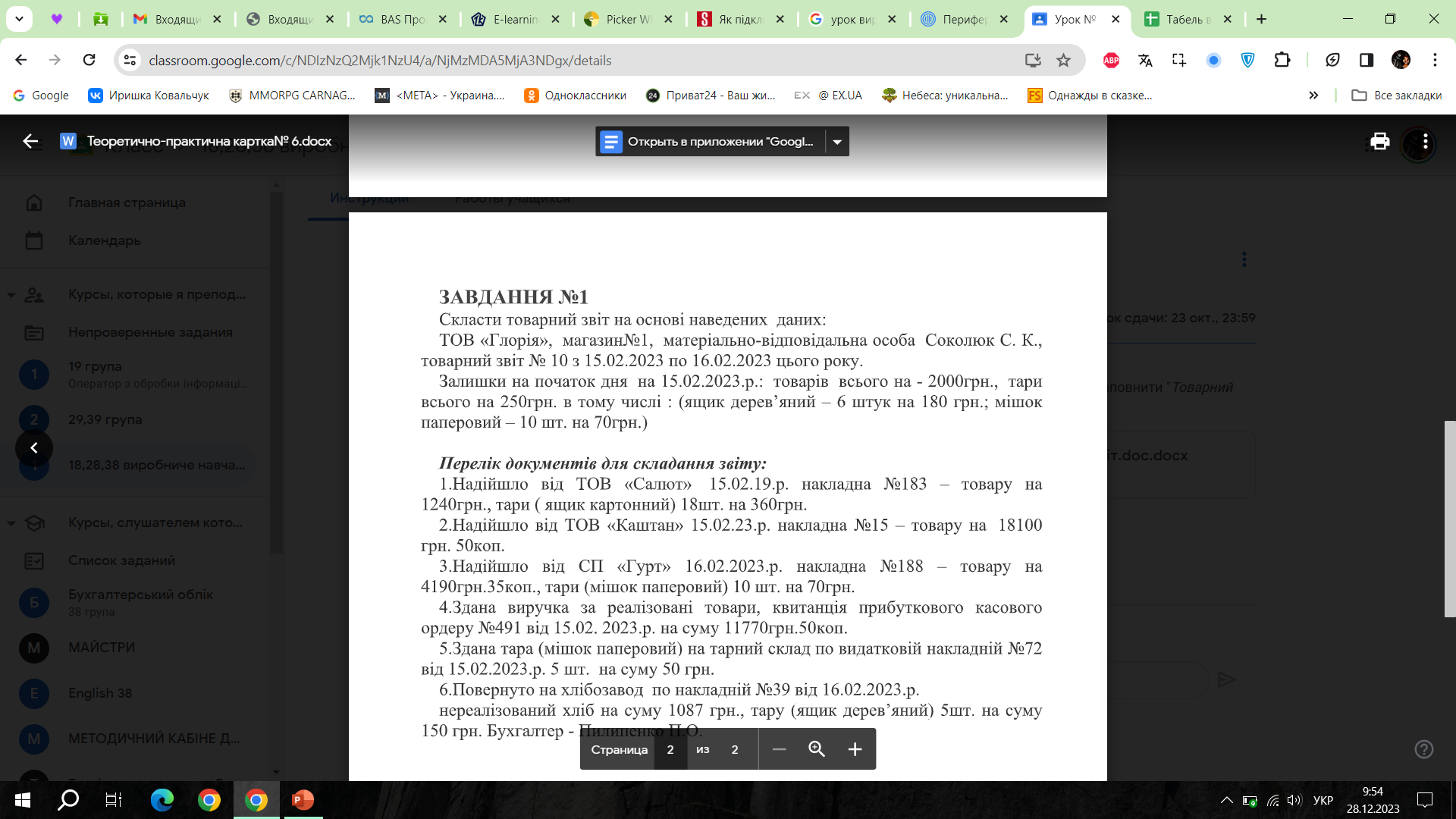 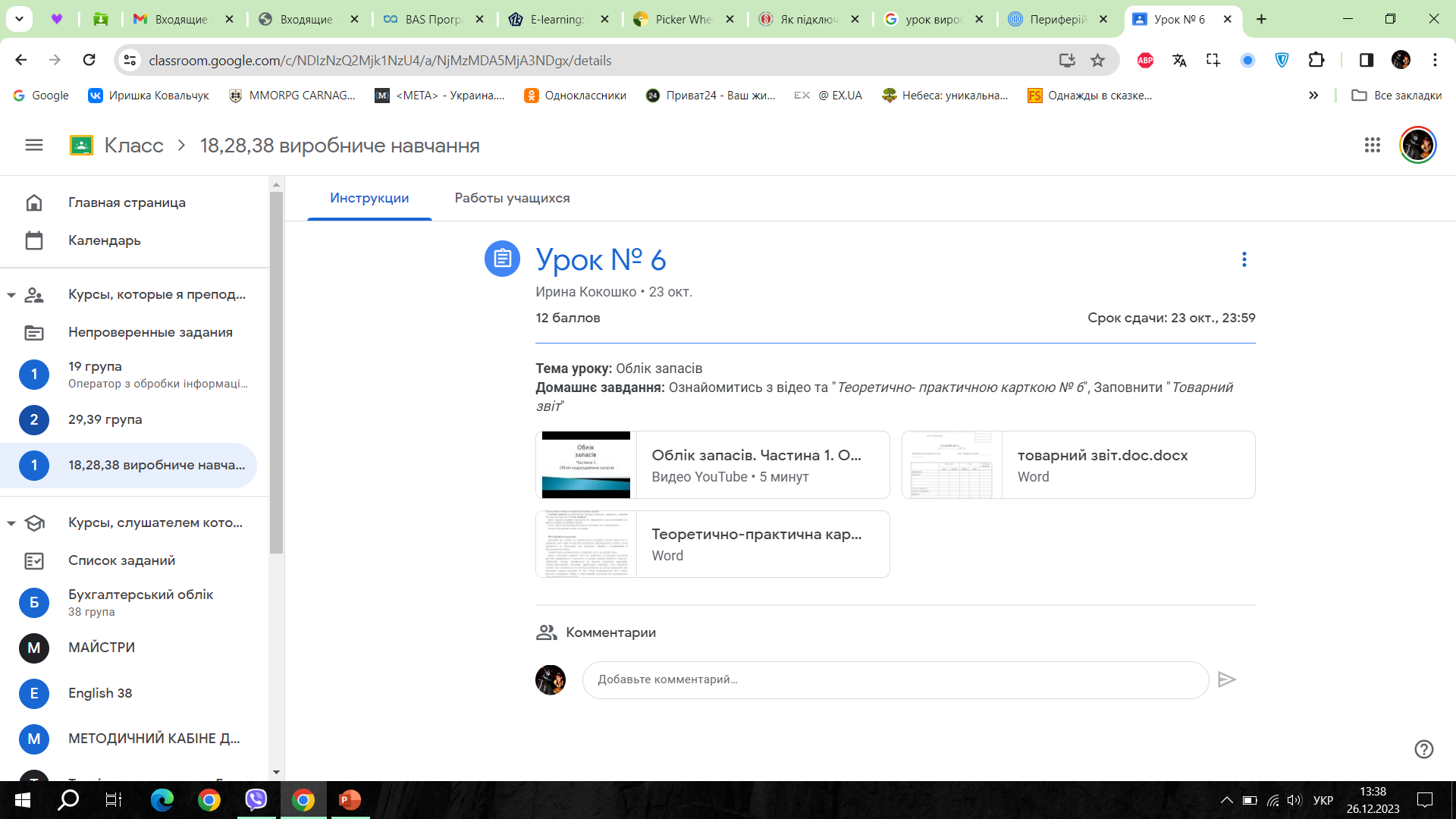 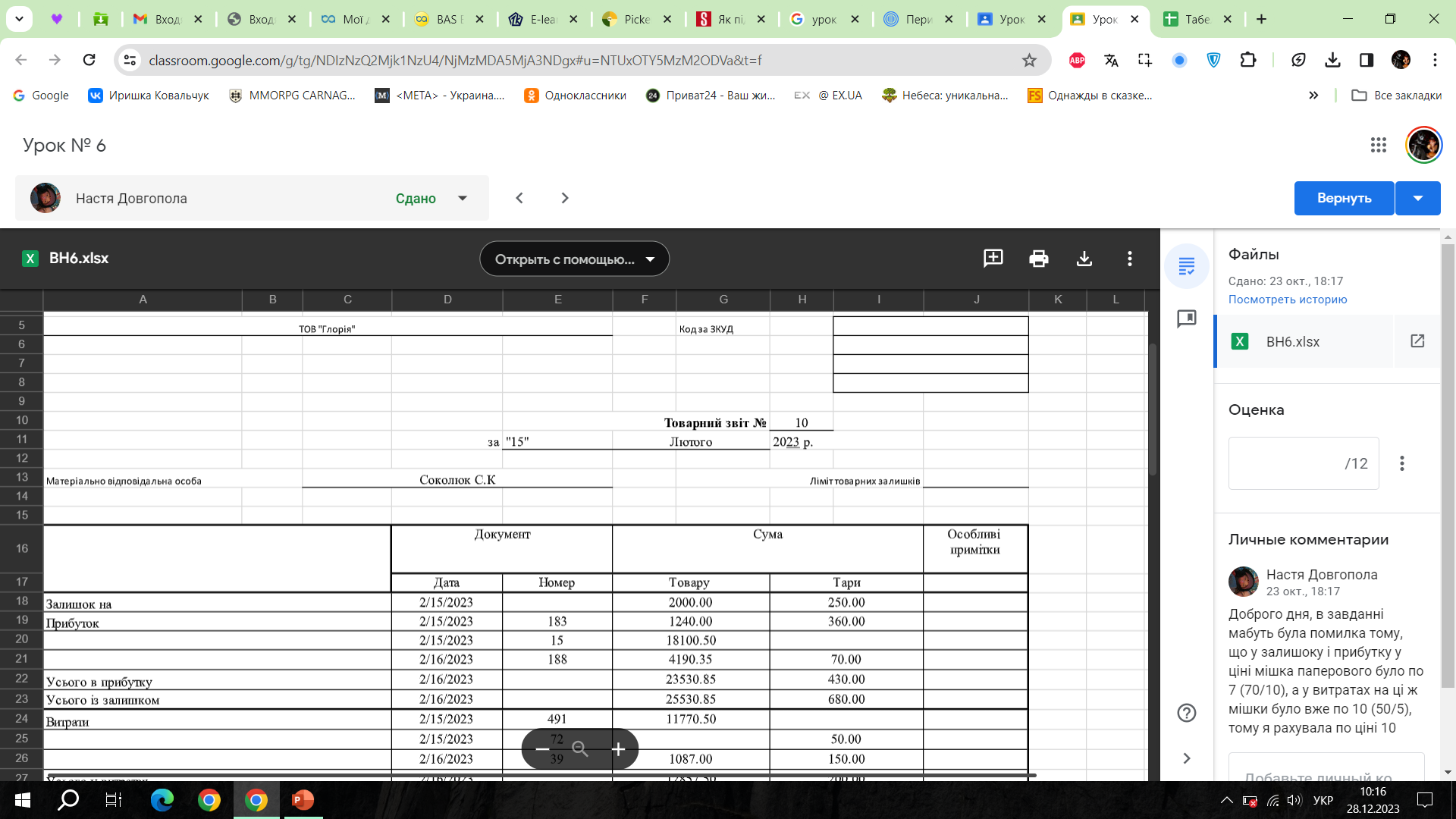 Виконані завдання
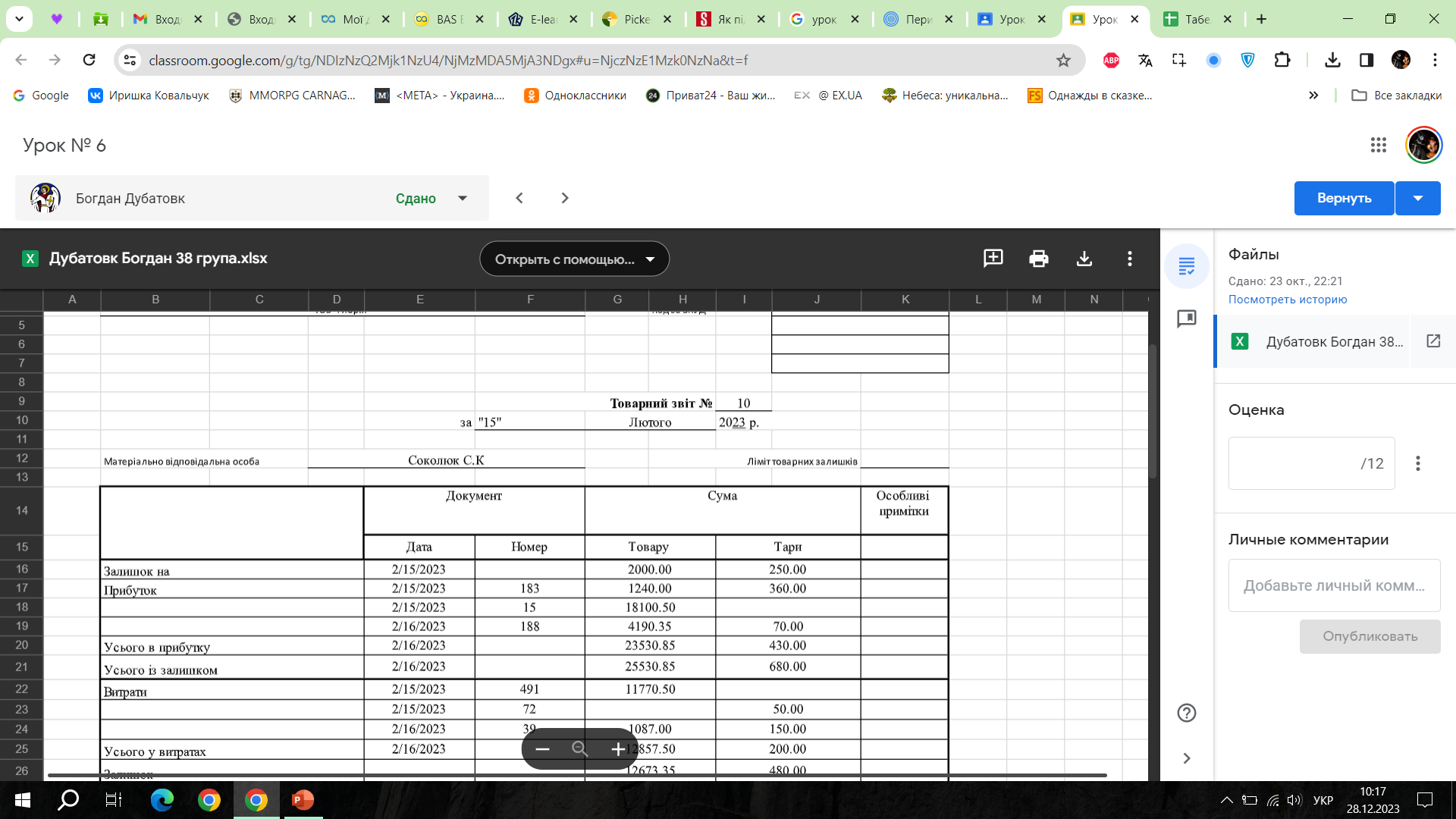 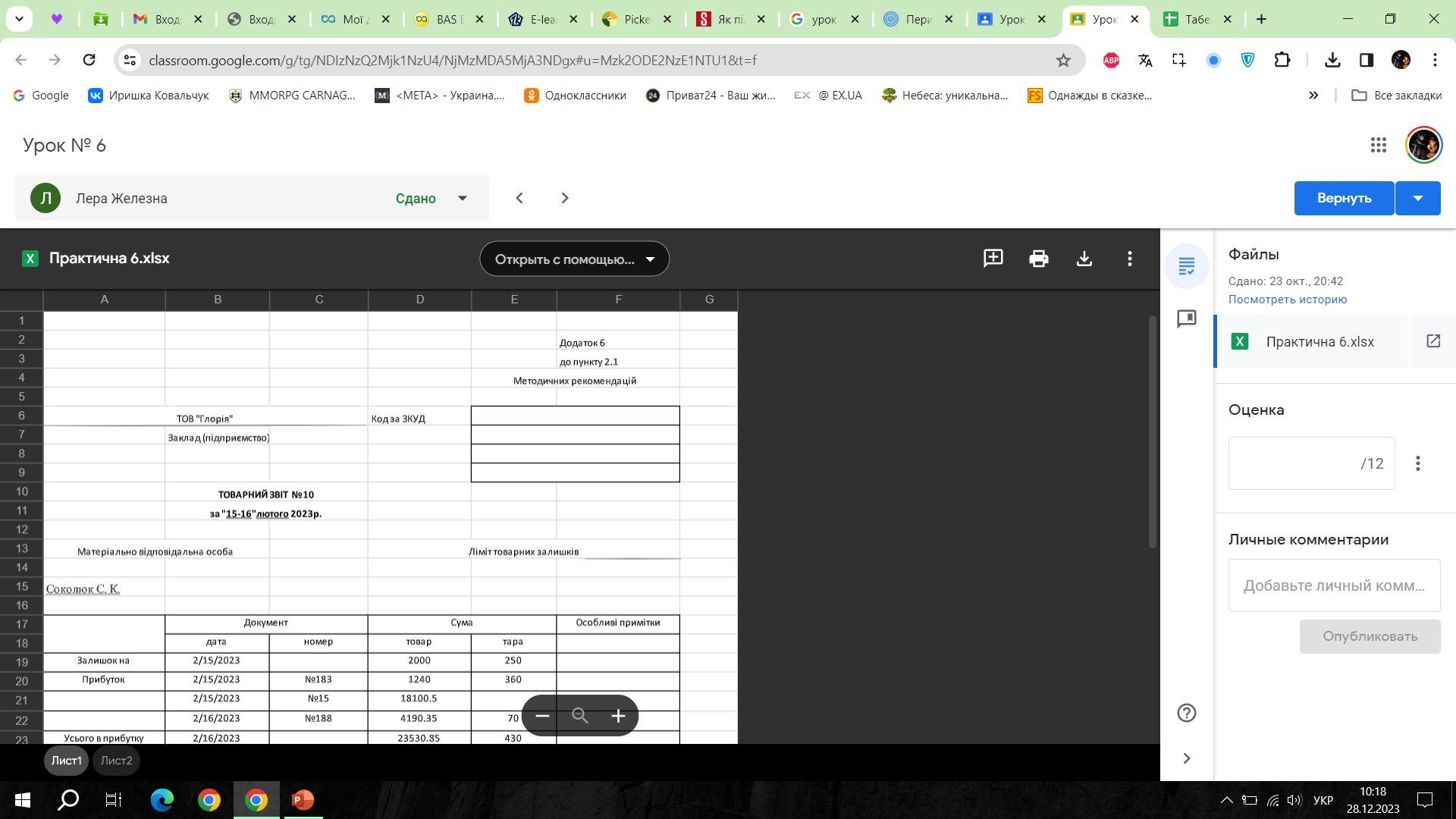 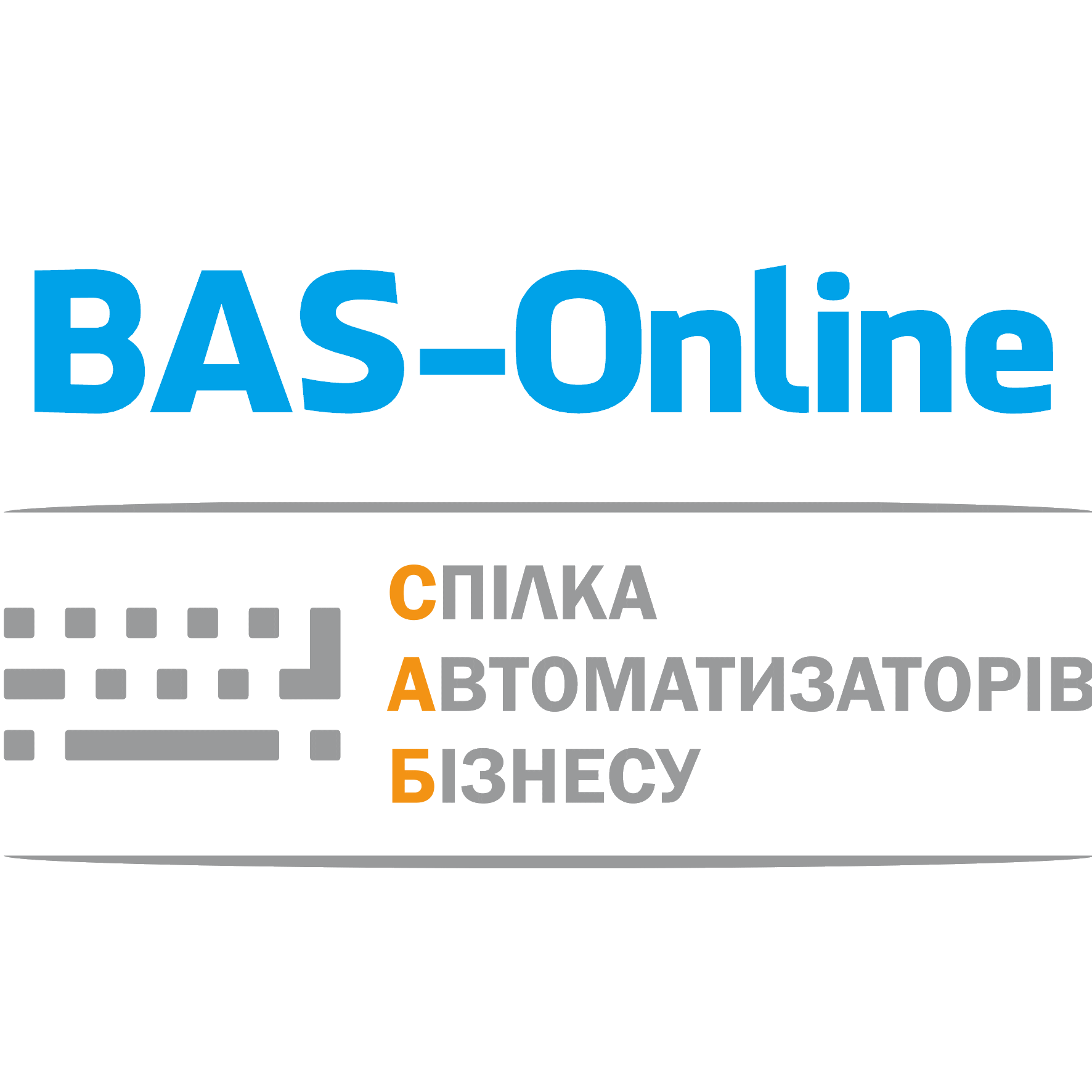 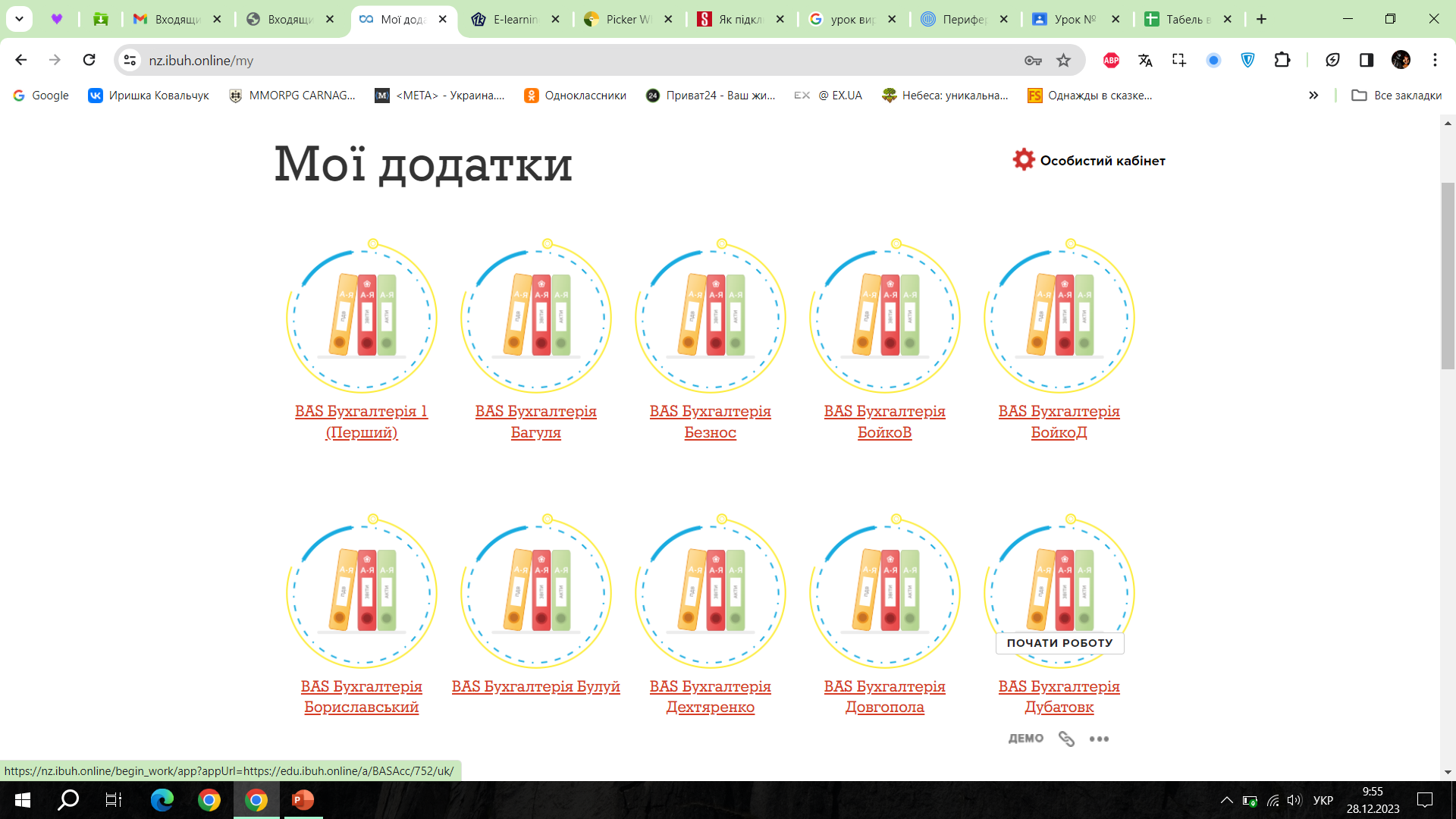 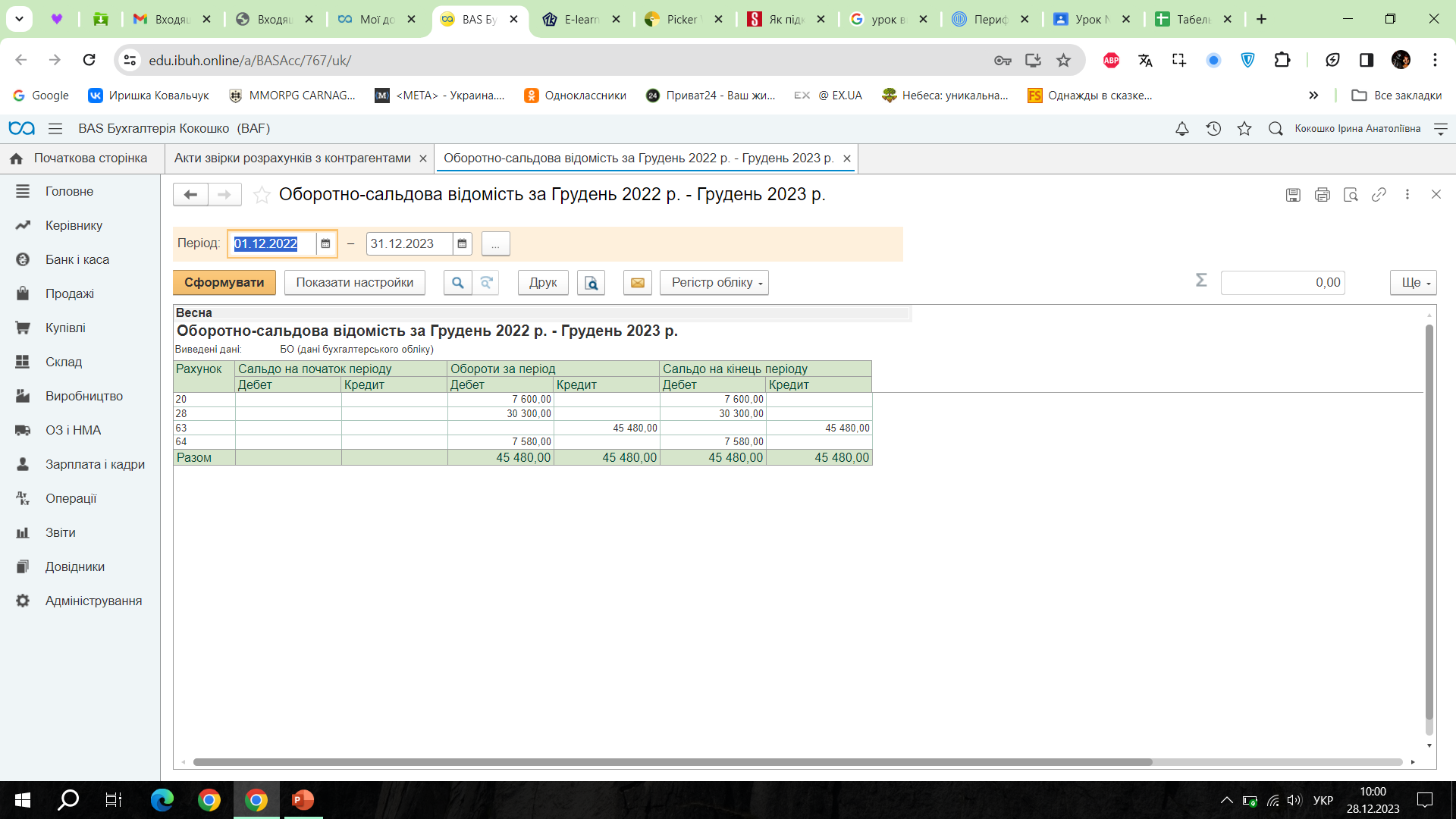 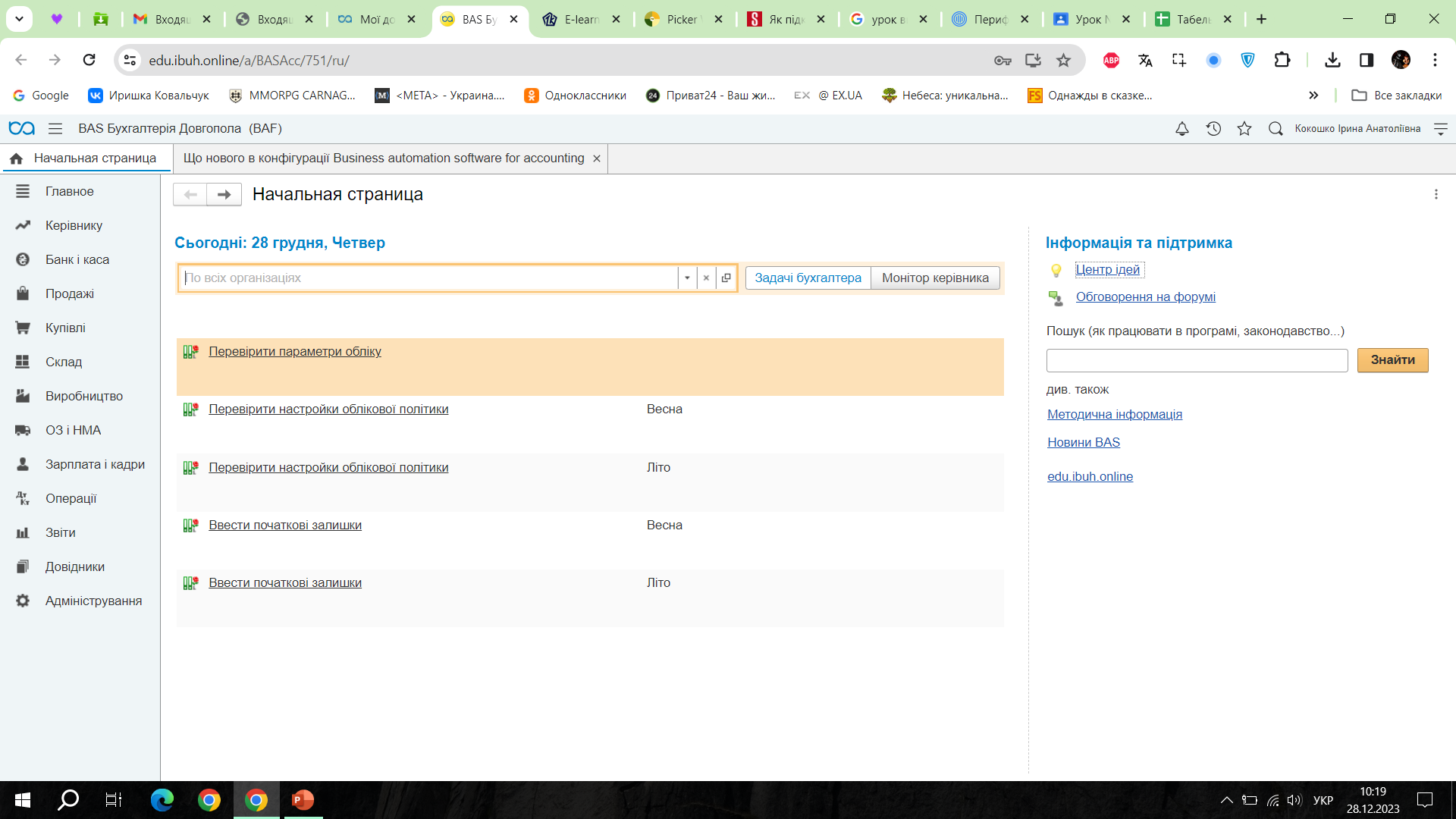 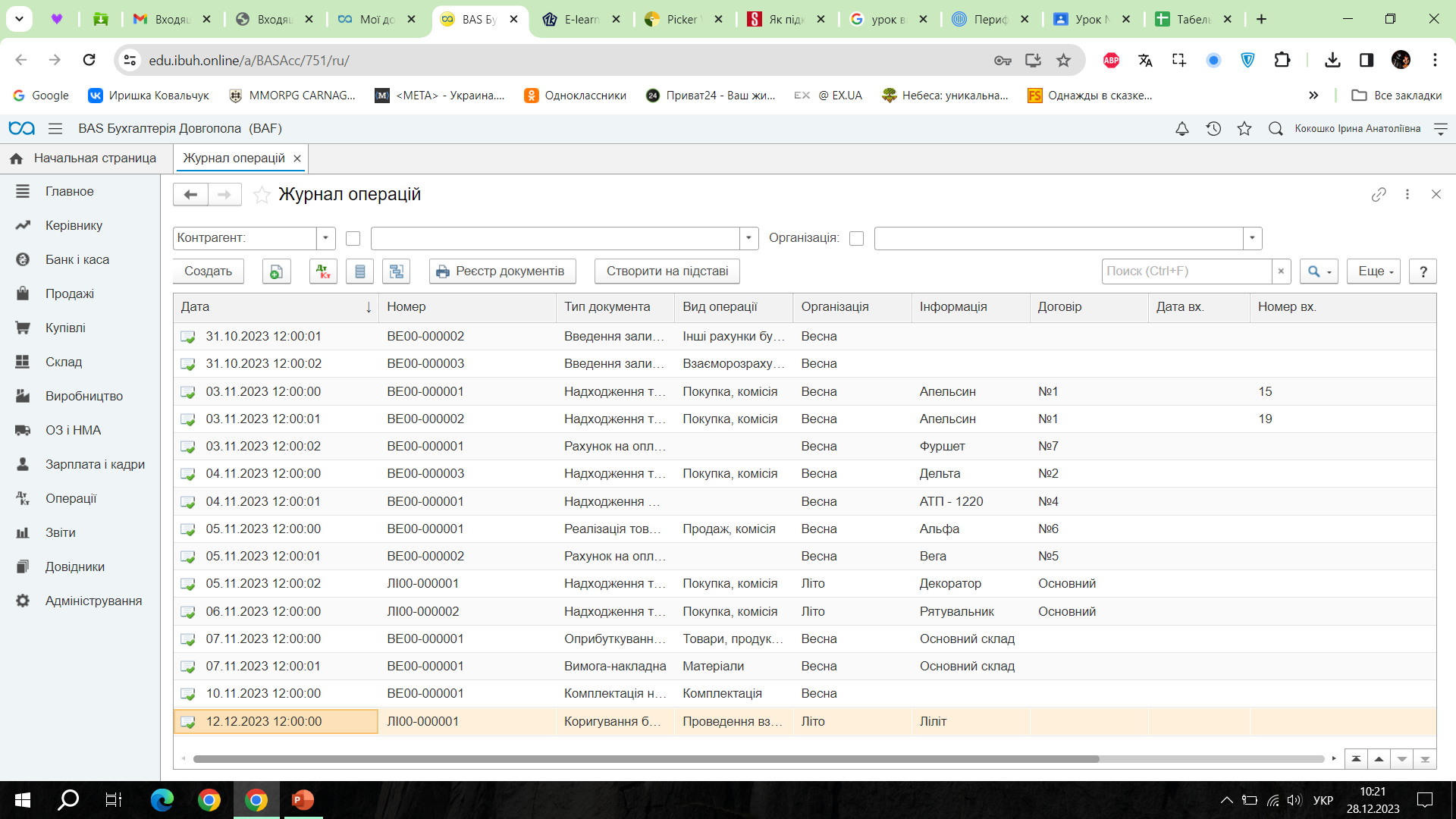 Виконані завдання
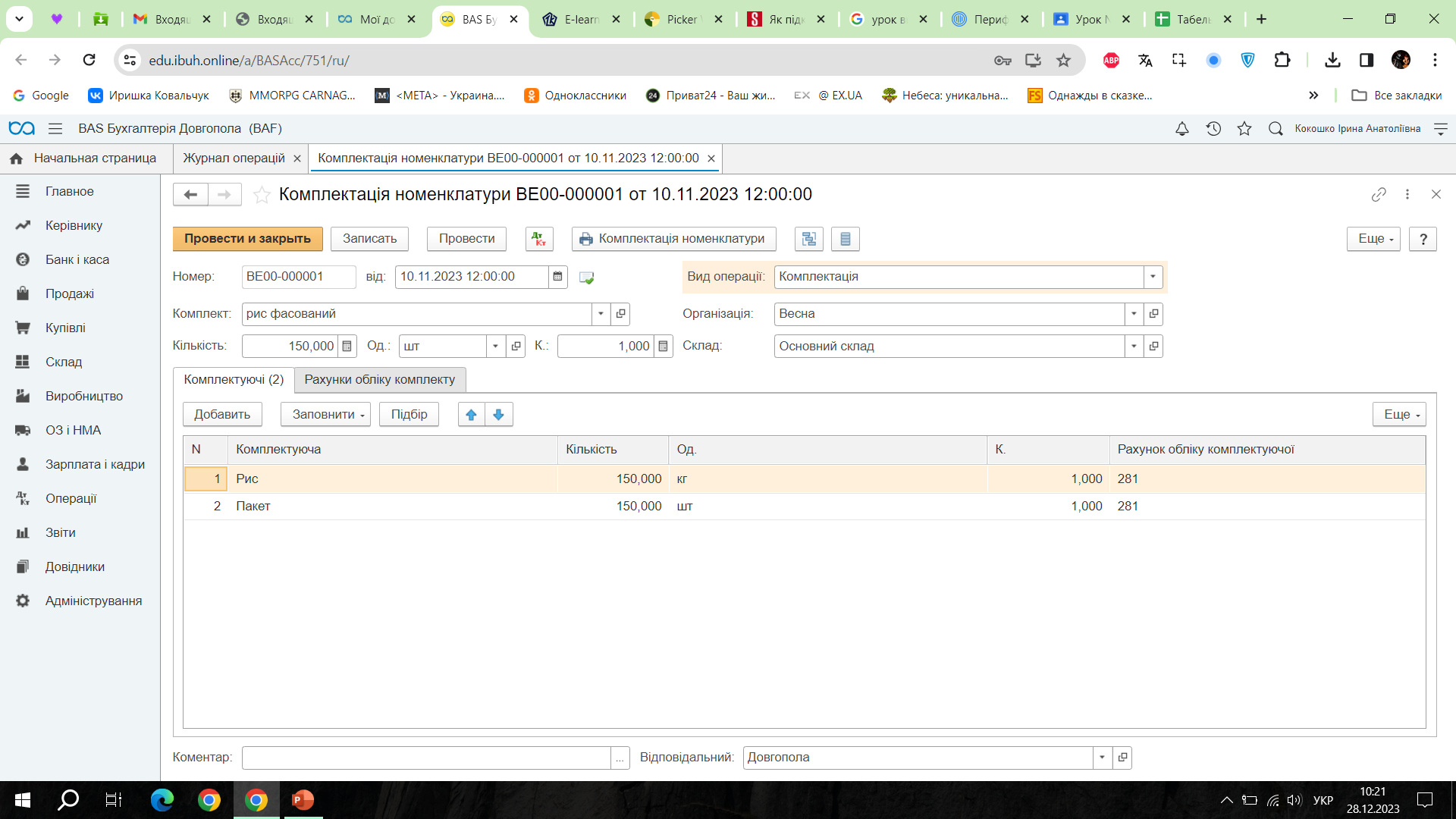 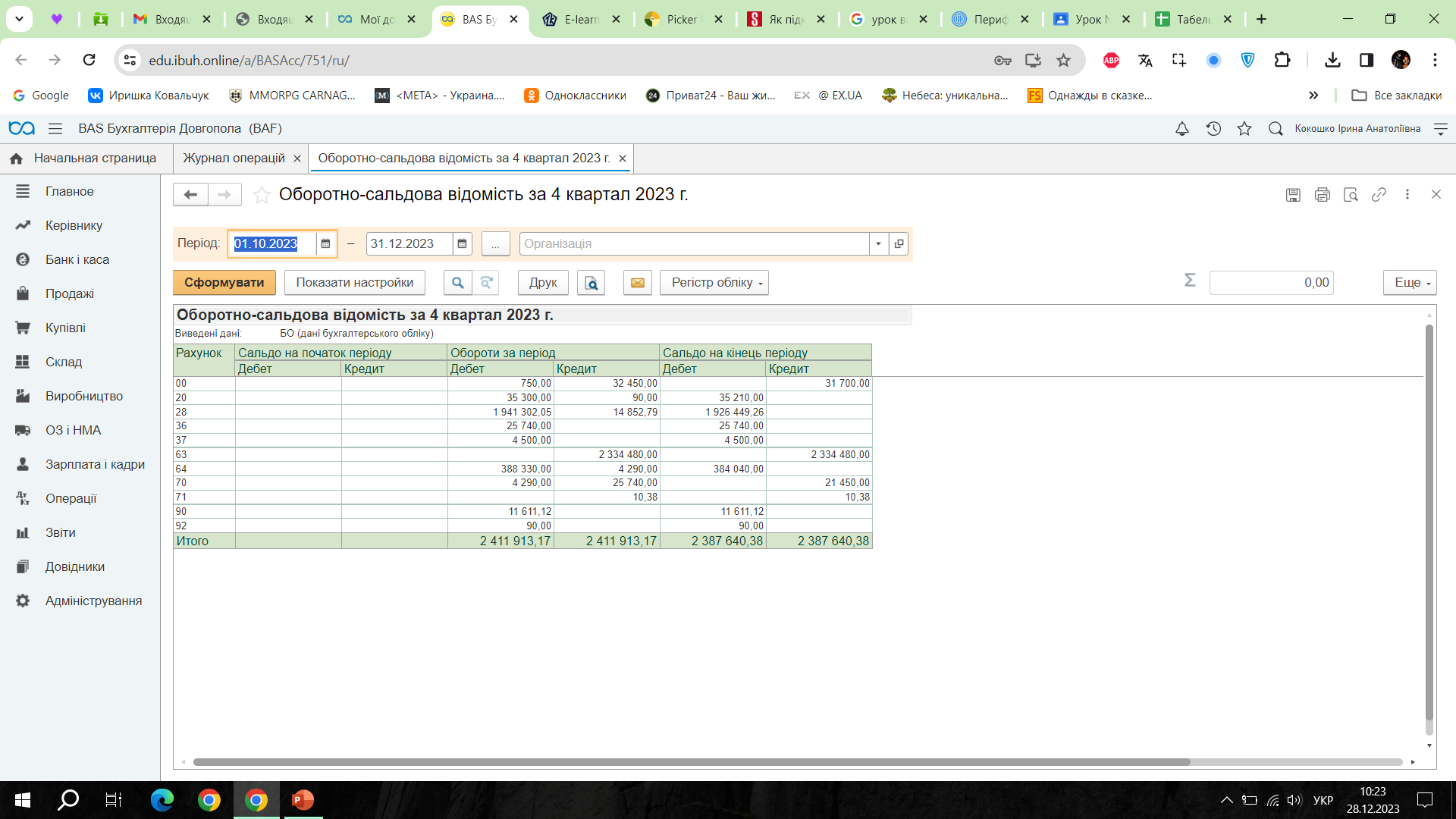